Year 2 Music Learning Journey
Listening
Singing
Knowledge
. Listen with concentration and understanding to a range of high-quality live and recorded music.
. Build an understanding of the pulse and internalise it when listening to a piece of music.
. Use their voice expressively and creatively by singing songs and speaking chants and rhymes with growing confidence.
. Sing a song in two parts.
. Improvise a simple rhythm using different instruments including the voice.
. Understand that timbre describes the character or quality of a sound.
. Understand that texture describes the layers within the music.
. Understand that structure describes how different sections of music are ordered.
. Begin to describe a piece of music using a developing understanding of the interrelate musical dimensions (and skill).
. Develop an understanding of melody, the words and their importance in the music being listened to.
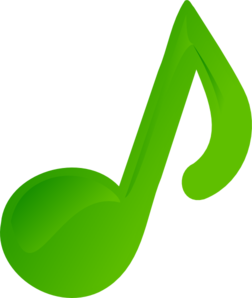 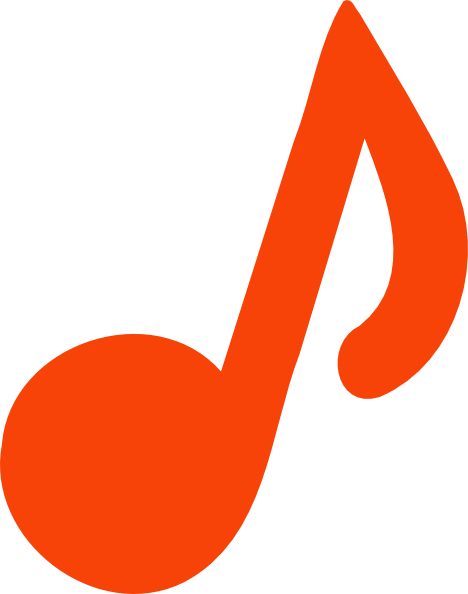 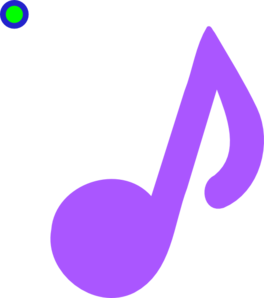 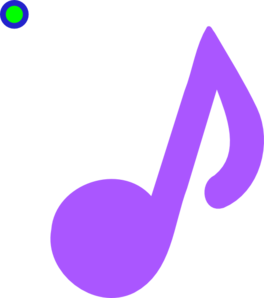 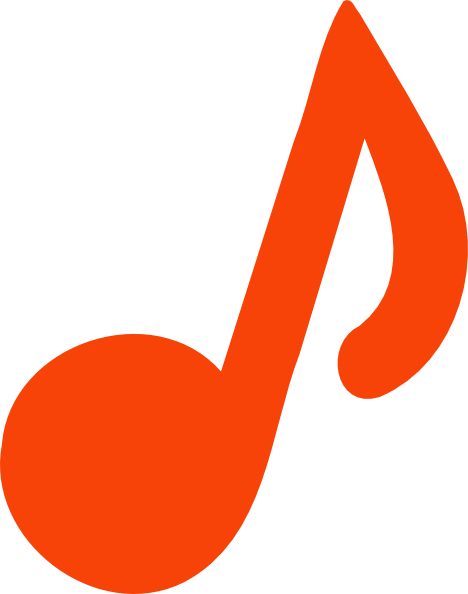 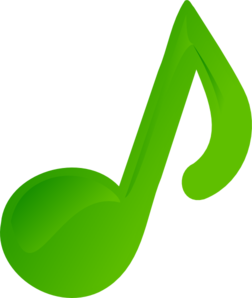 Playing and Performing
. Use tuned and untuned classroom percussion to play accompaniments and tunes.
. Use tuned and untuned classroom percussion to compose and improvise.
. Play instruments using the correct techniques with respect.
. Improvise a simple rhythm using different instruments including the voice.
TVMS
. 10 weeks Snappy Classroom (Friday afternoon). 
. Snappy Spring Sing. 
. 30 weeks whole school singing (every Wednesday 1 – 1:55pm) taught by Charlotte McLaughlin.
Performances
. KS1 Christmas performance (to pupils and parents / guardians). 
. Family Worship (performed to pupils and parents).